26 June 2019 Brazil meteor cluster
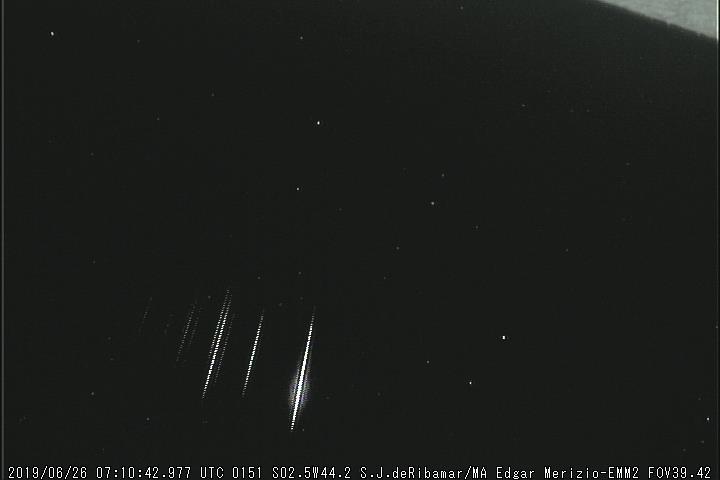 Pavel Koten, David Čapek
Department of Interplanetary Matter, AI CAS, Ondřejov
International Meteor Conference, Kutná Hora, 2024
Meteor clusters
Meteor clusters – fragmentation of meteoroids in the interplanetary space
Historical reports – Hapgood & Rothwell (1981), Piers & Hawkes (1993)
Leonid meteor storms – 1997, 2002:
     - 3 clusters of 15 – 150 meteors within few seconds
September ϵ Perseid cluster (SPE) on 9 September 2016
(Koten et al., 2017, Čapek et al., 2022)
Huge cluster above Scandinavia on 30 October 2022

Detailed analysis, modelling, double station data
Observation, instrumentation
26 June 2019 at 7:10:43 UT
10 meteors within 0.5 second 
BRAMON EMM2/MA station operated by Edgar Merizio
São Luís (2°28'21.72"S, 315°48'20.513"E, 81 m)
(northern Brazil)
only single station
Samsung SCB-2000
720x480 px, 30 fps
Az = 35°, elev = 45°
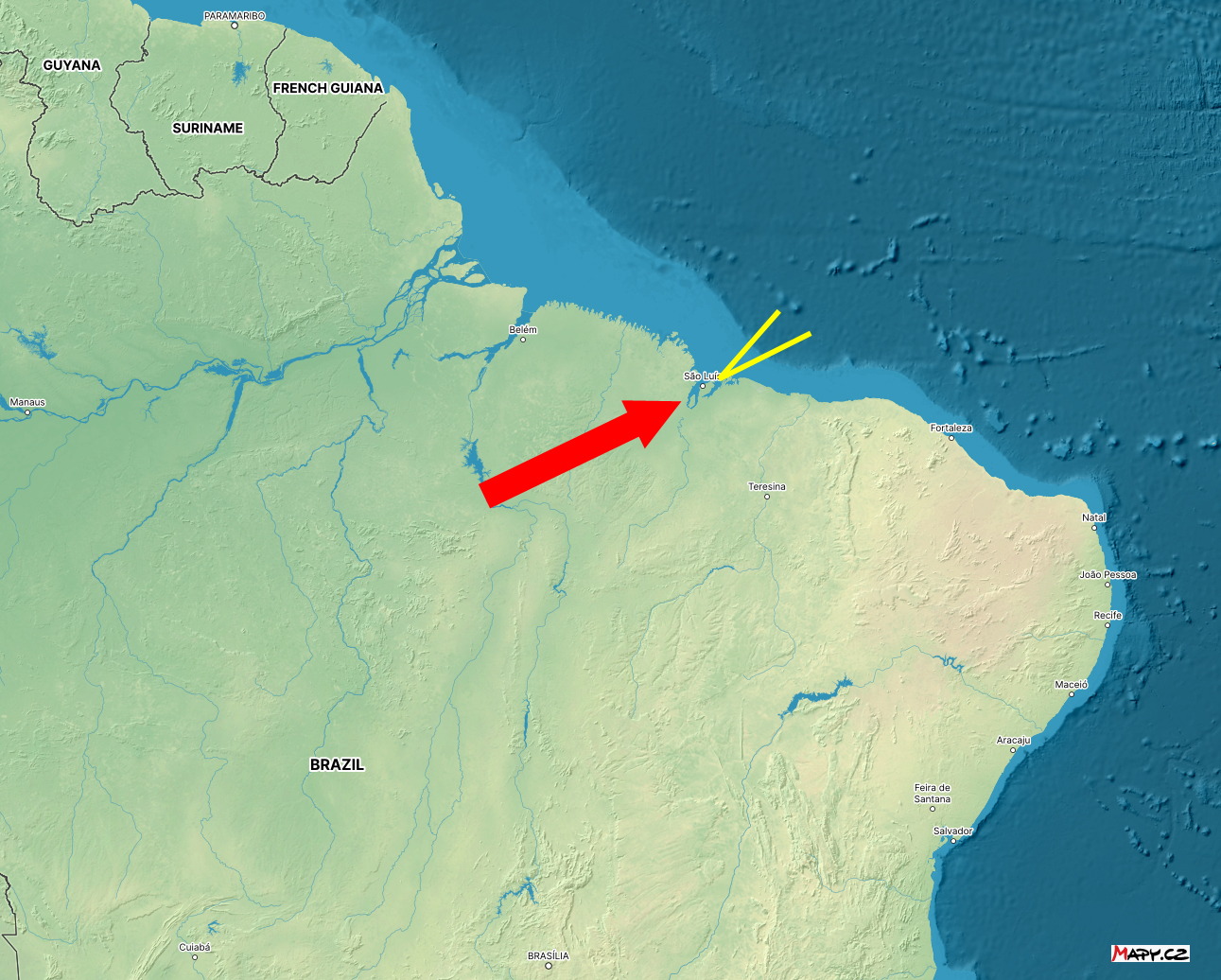 γ Sculptids (GSC)
Suspected shower membership
IAU MDC working list of meteor showers



First step – search for a single station solution consistent with this meteor shower
The brightest meteor – similar radiant but smaller velocity
Shower VG = 63,5 km/s
Solution #1 VG ~ 46 km/s
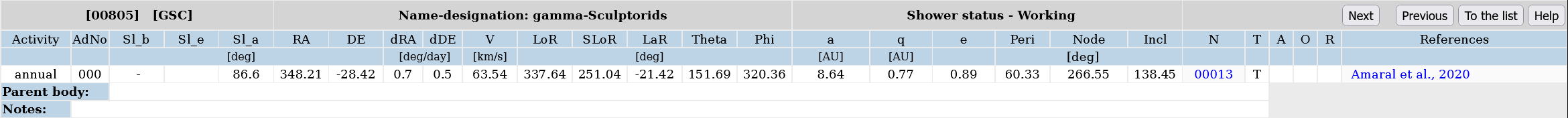 Single station solutions
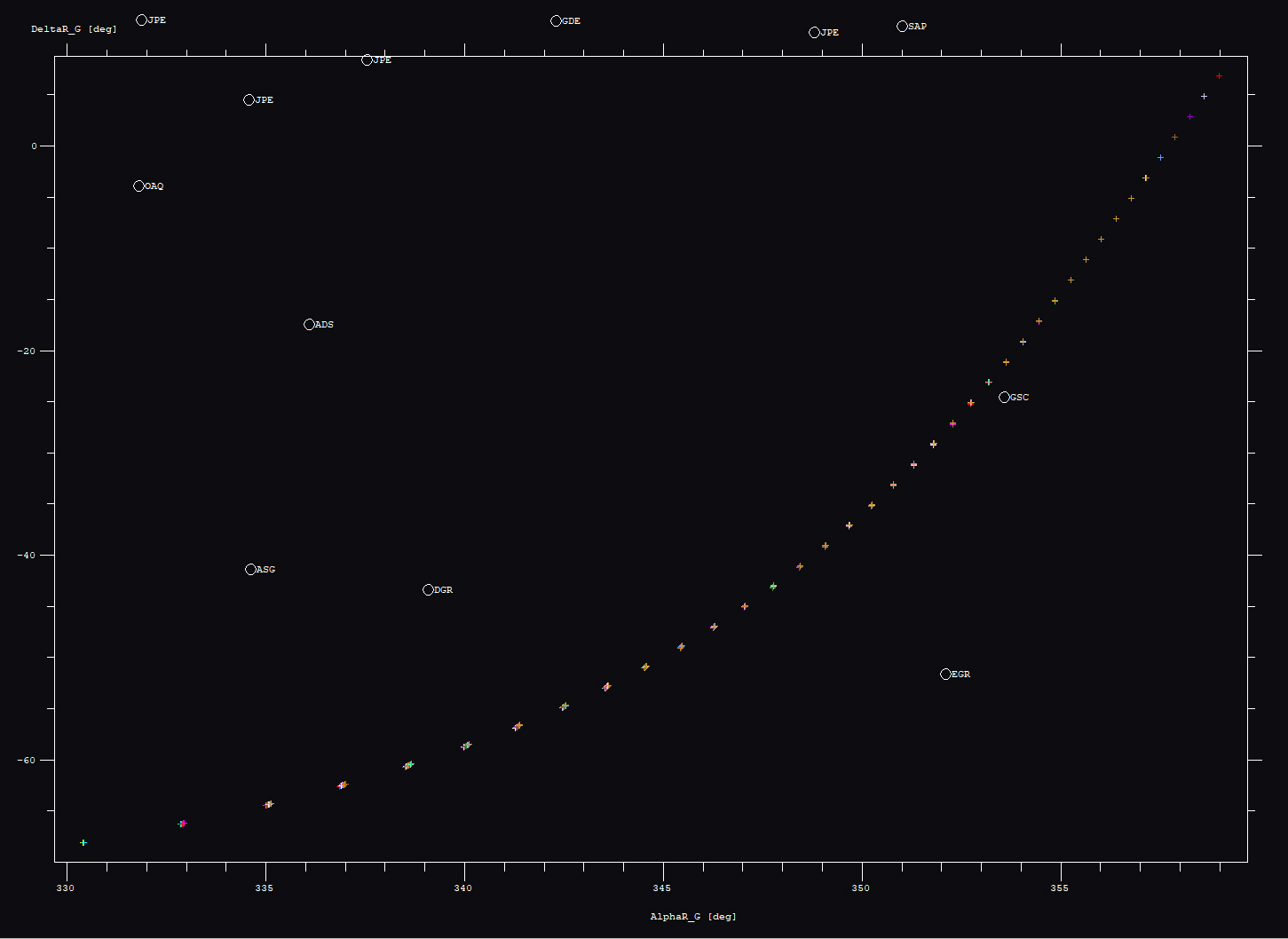 Solution #1 - GSC
GSC radiant, lower velocity (~ 46 km/s)
Beginning height between 99 and 110 km
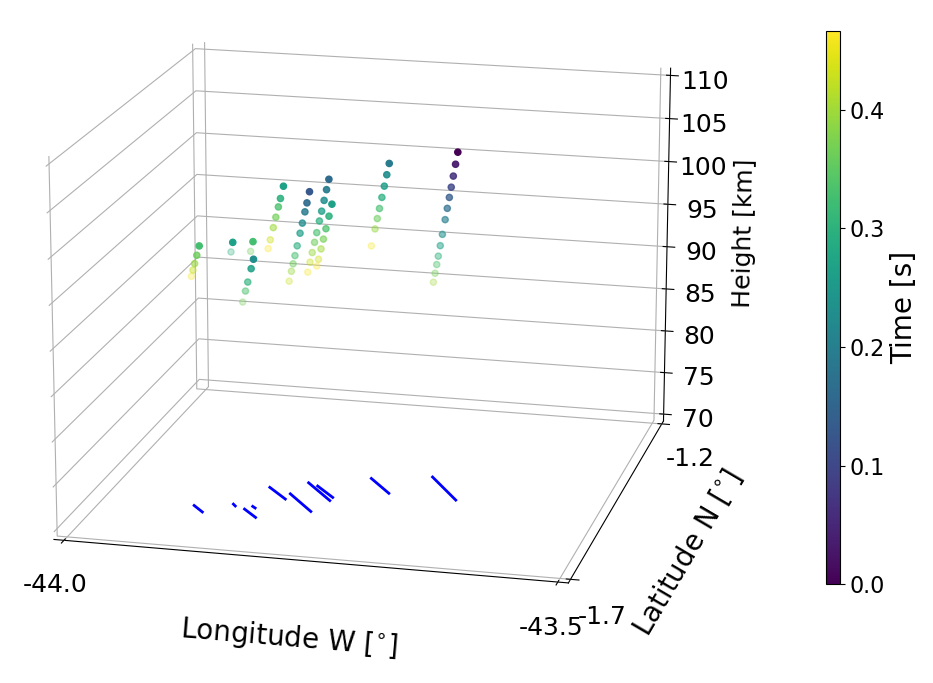 Solution #2
αG = 340⁰,  δG = -58.5⁰, VG = 43,8 km/s (main fragment)
Beginning heights 99 – 107 km
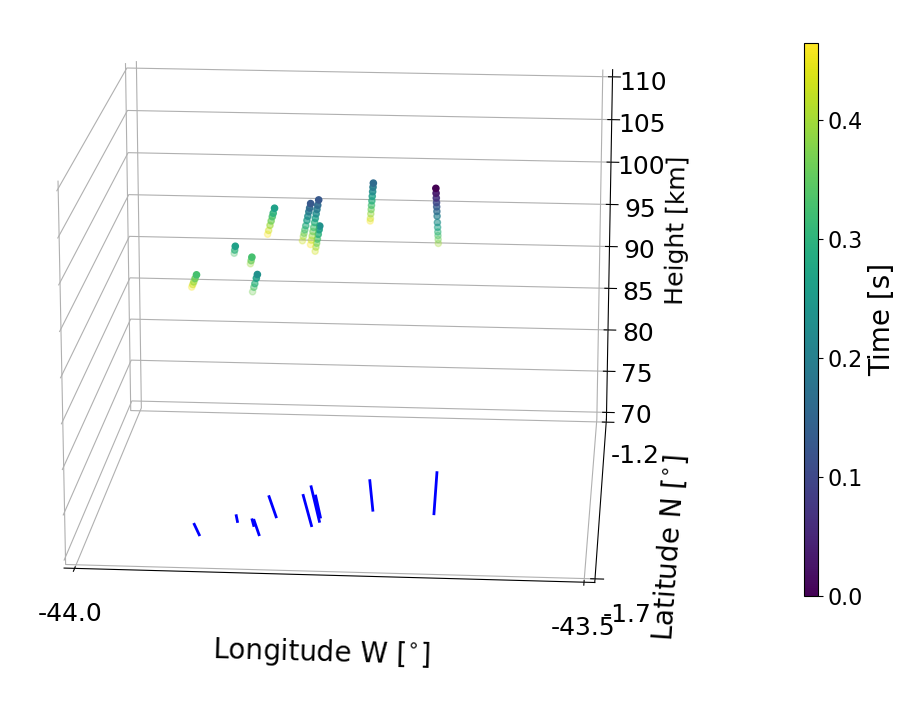 Solution #3
αG = 357.5⁰,  δG = -1.15⁰, VG = 58.7 km/s
Beginning heights 95 – 108 km
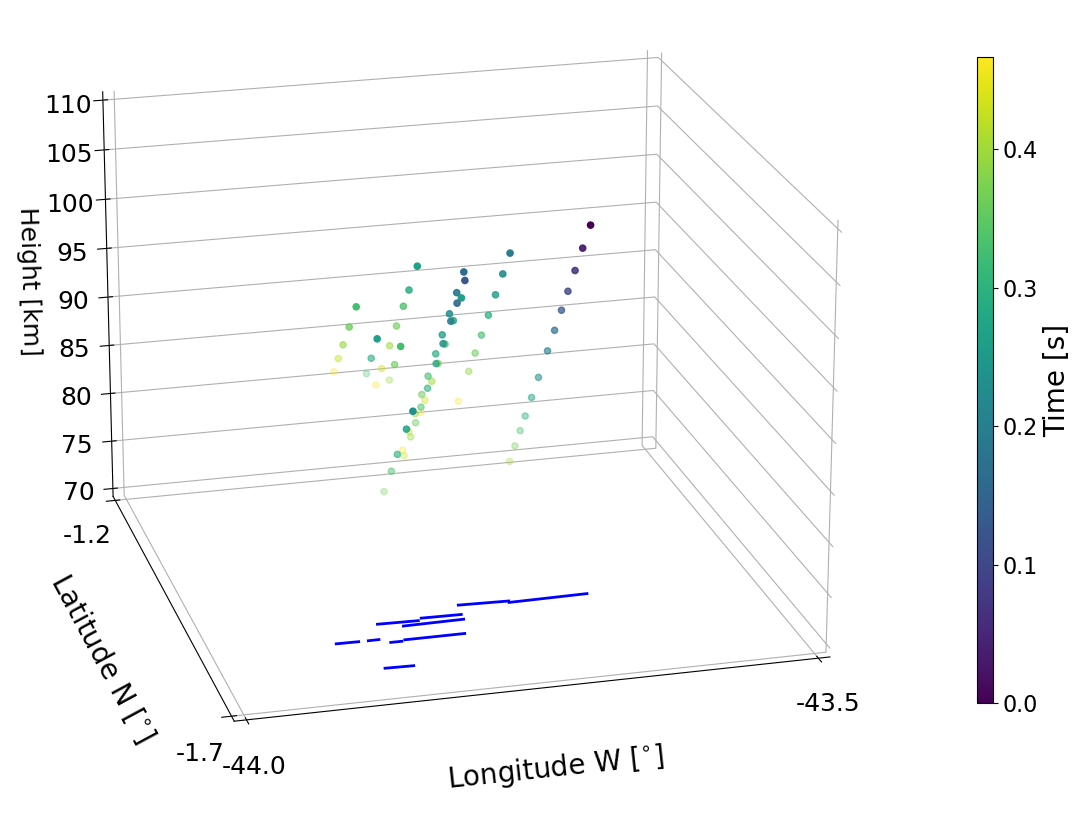 Geocentric radiant – 3 solutions
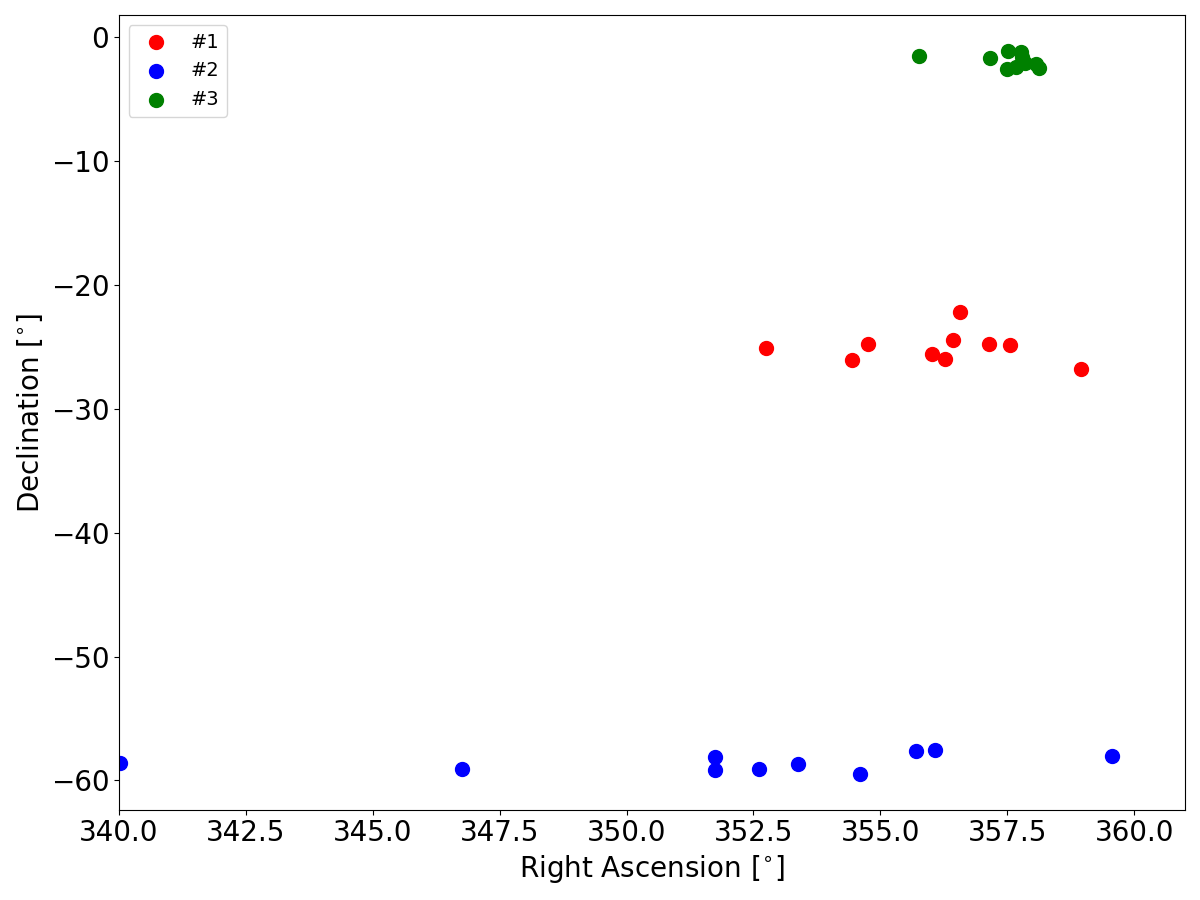 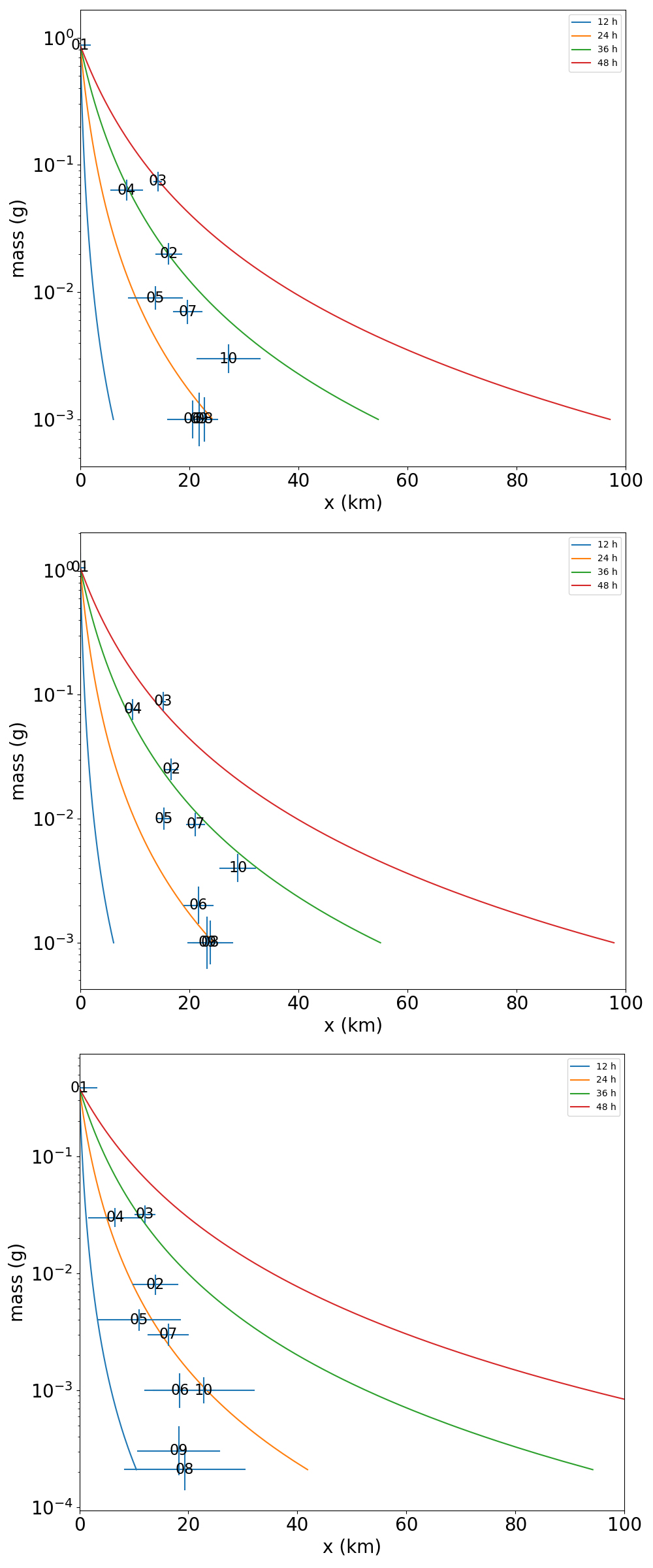 Fragments displacement
in antisolar direction

colour lines – zero ejection velocity, only solar
radiation pressure (different age of 
the cluster)

crosses – measured values

solution #3 – approximately follows 
age of 24 hours
Age of cluster
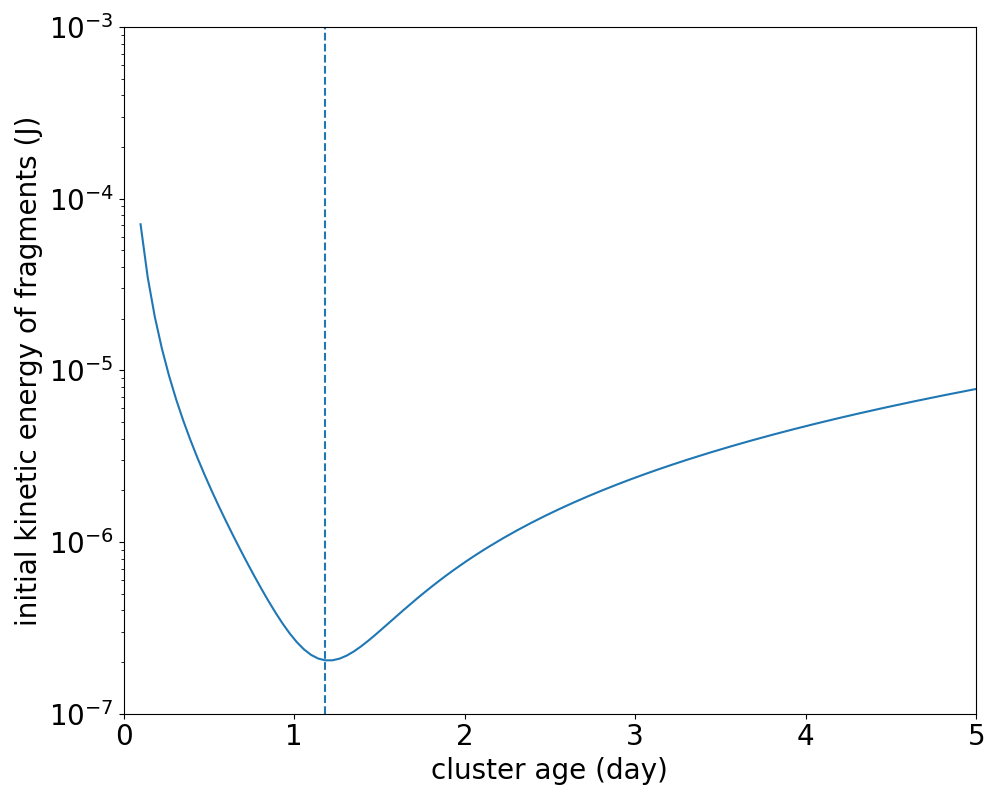 Fragmentation scenarios
Collision – catastrophic or erosive (Grün et al., 1985)
target survived, small fragments separated => erosive

Rotational bursting (Čapek, 2014)
rotation of meteoroids accelerate due to reflected sunlight, bursting limit – release of fragments

Thermal stress 
variable flux of incoming energy – temperature variations
can cause disintegration of the body or parts of it
Comparison
Summary
Single station data on meteor cluster can provide us with very realistic atmospheric trajectories

Different solutions provide similar results – age of the cluster, ejection velocities, kinetic energy => origin

Brazil cluster:
Very compact – 350 km2, 0.5 s
Very young – 1.1 day
Extremely low ejection velocities < 0.4 m/s
Acknowledgments
Work is supported by the GAČR grant no. 20-10907S, and institutional project RVO:67985815
Many thanks to Edgar Merizio and Marcelo Zurita (both BRAMON) for sharing of the original data

We will be happy if you can share data on the meteor clusters even single station ones!
Thank you for your attention!